ТИПИЧНЫЕ НАРУШЕНИЯ ЗАКОНОДАТЕЛЬСТВА О ЗАЩИТЕ ПРАВ ПОТРЕБИТЕЛЕЙ И РЕКЛАМЕ ПРИ ОСУЩЕСТВЛЕНИИ ИНТЕРНЕТ-ТОРГОВЛИ
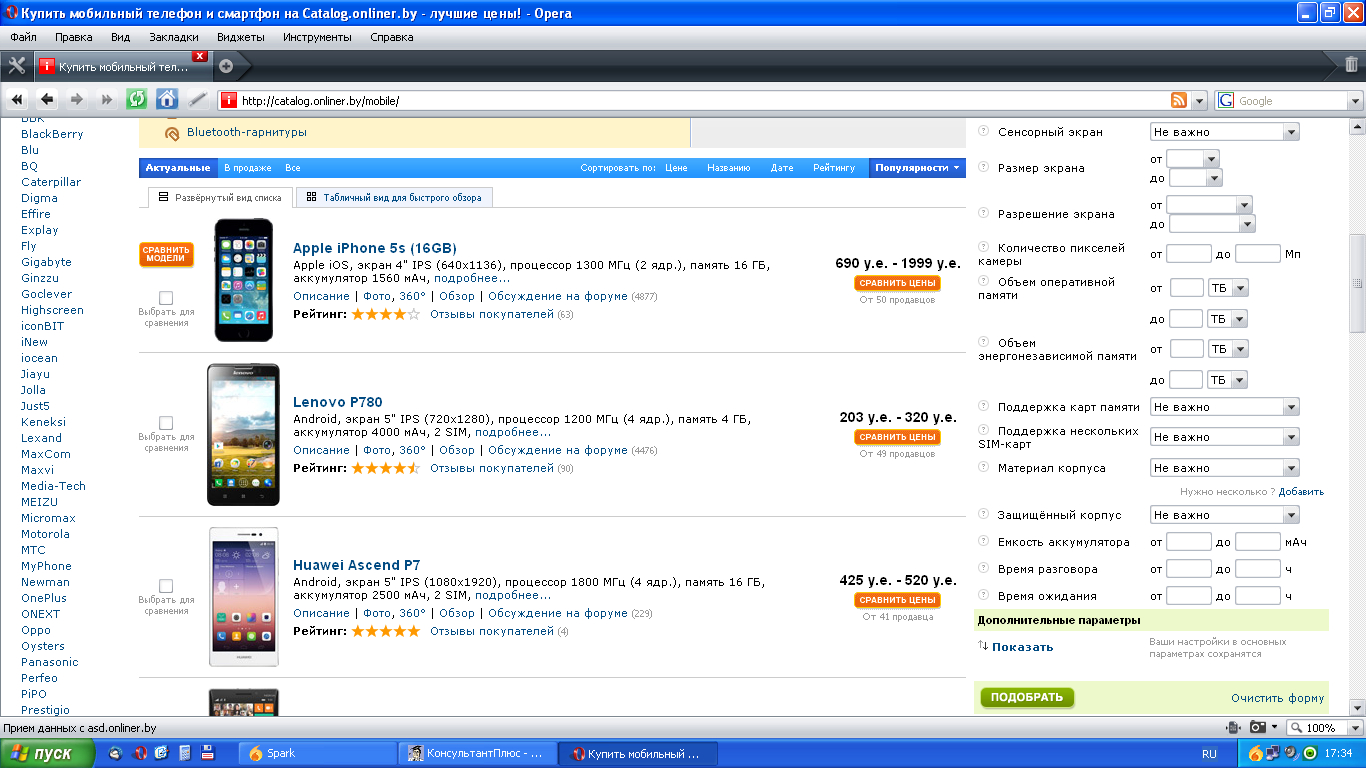 Цена указана не в белорусских рублях
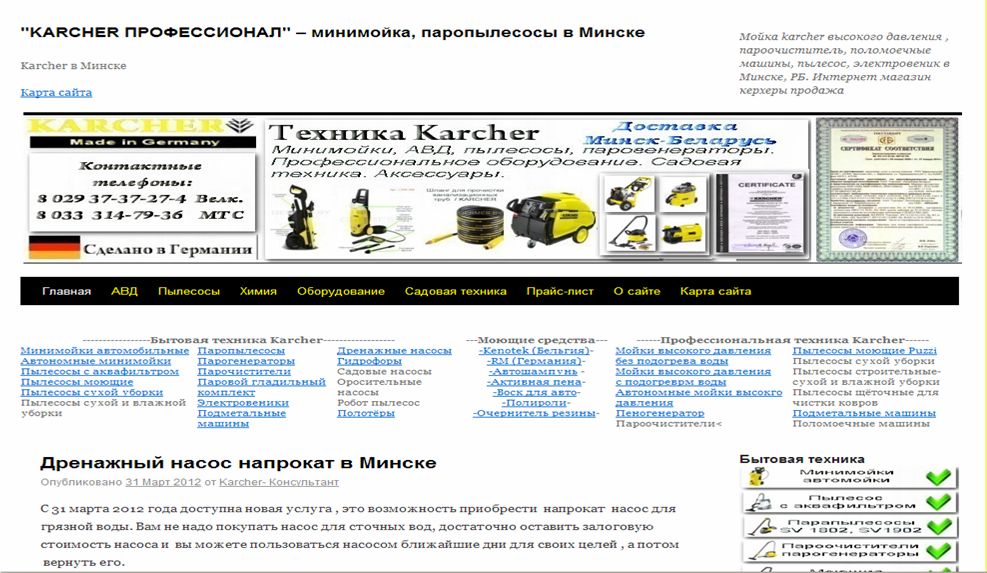 Отсутствует режим работы магазина
http://www.belta.by/ru/conference/i_422.html
Нет информации о государственном органе, осуществившем государственную регистрацию
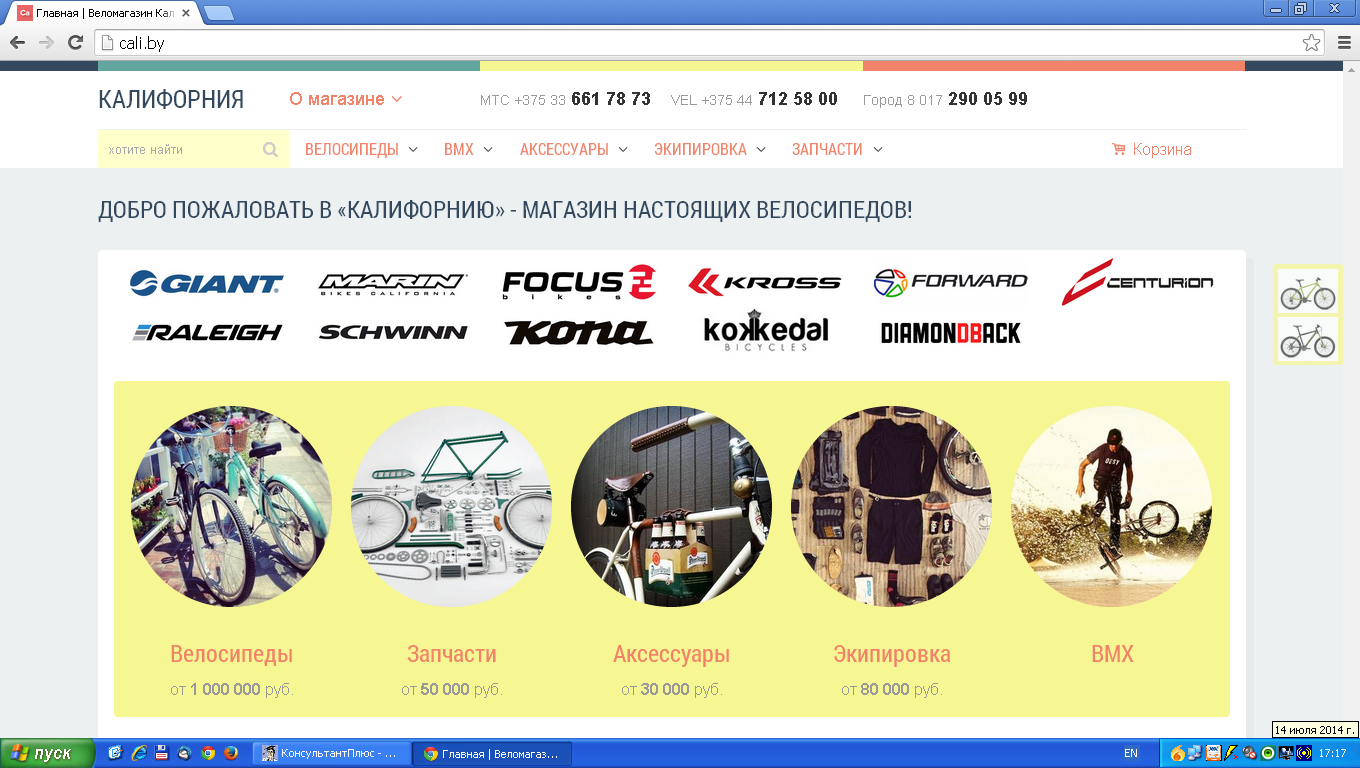 Отсутствует информация о регистрации интернет-магазина в Торговом реестра
Не указан адрес местонахождения производителя, наименование и адрес местонахождения импортера
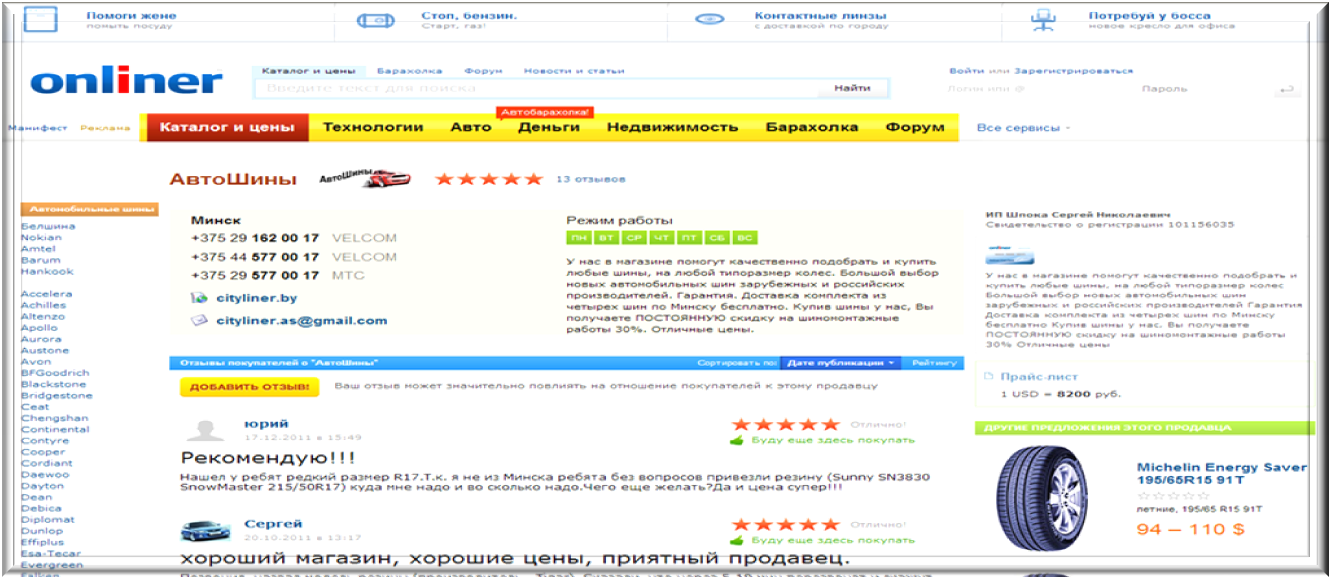 Отсутствует информация о наименовании изготовителя товара и месте его нахождения, месте нахождения продавца и режиме его работы, цена товара указана в долларах
Также встречаются нарушения, выраженные в отсутствие информации о:
сроке доставки товара;
 цене и условиях его оплаты;
 организации, уполномоченной на устранение недостатков;
 наименовании органа, осуществившего государственную регистрацию индивидуального предпринимателя;
отсутствует образец документа, подтверждающего факт оплаты товара.
Наиболее часто встречающиеся нарушения Закона Республики Беларусь «О рекламе»
Использование слов, создающих впечатление о преимуществе товаров перед товарами других продавцов (пункт 1 статьи 26 Закона «О рекламе»)
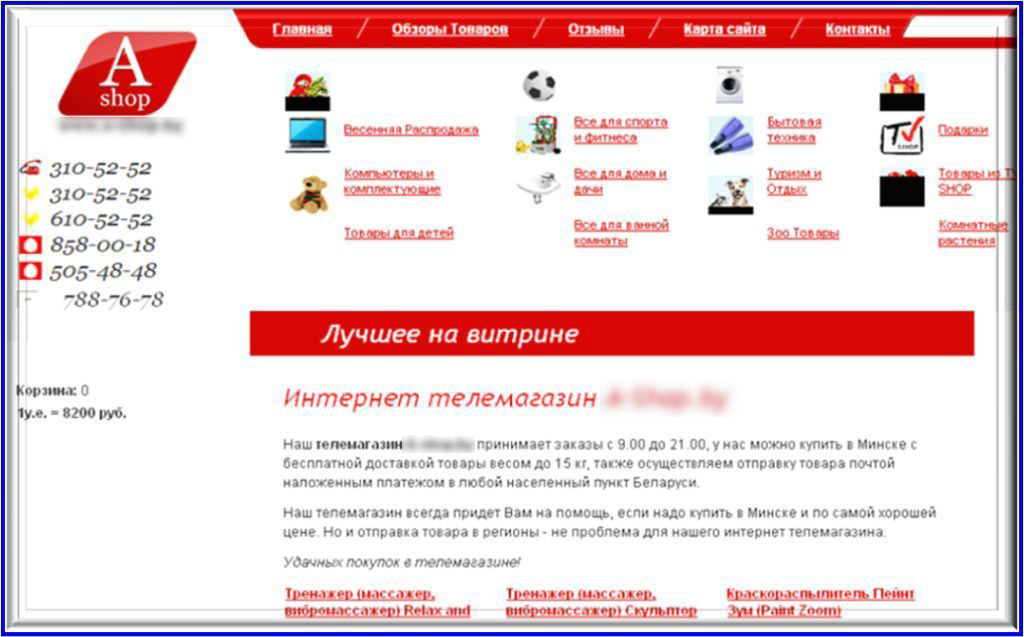 Использование слов, создающих впечатление о преимуществе товаров перед товарами других продавцов по цене (абзац 9 пункта 1 статьи 26 Закона «О рекламе»)
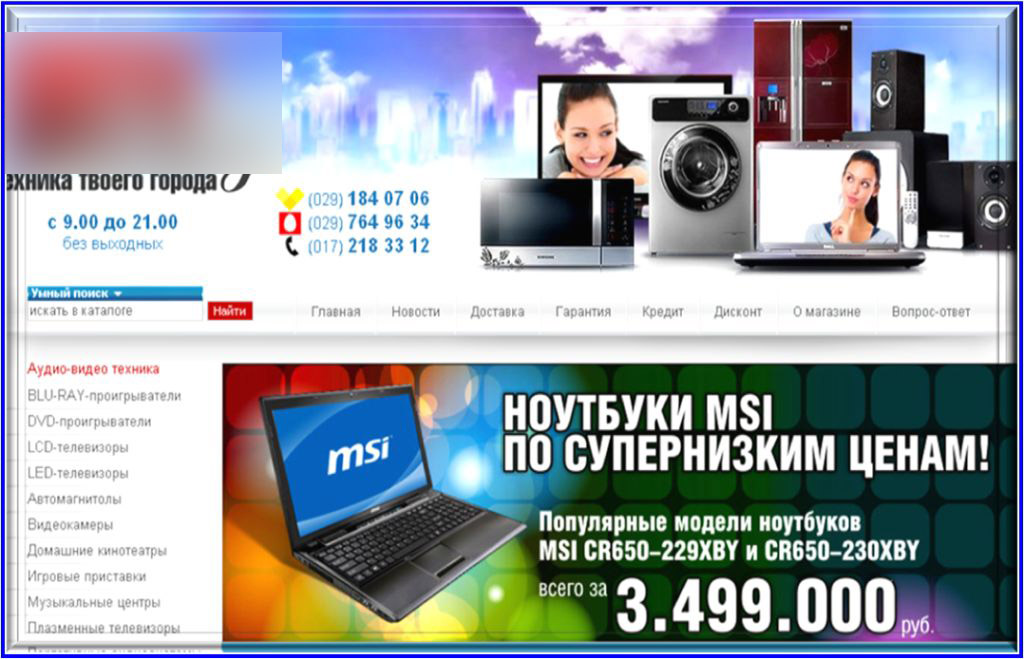 Использование слов, создающих впечатление о преимуществе товаров перед товарами других продавцов: (абзац  9 пункта 1 статьи 26 Закона «О рекламе»)
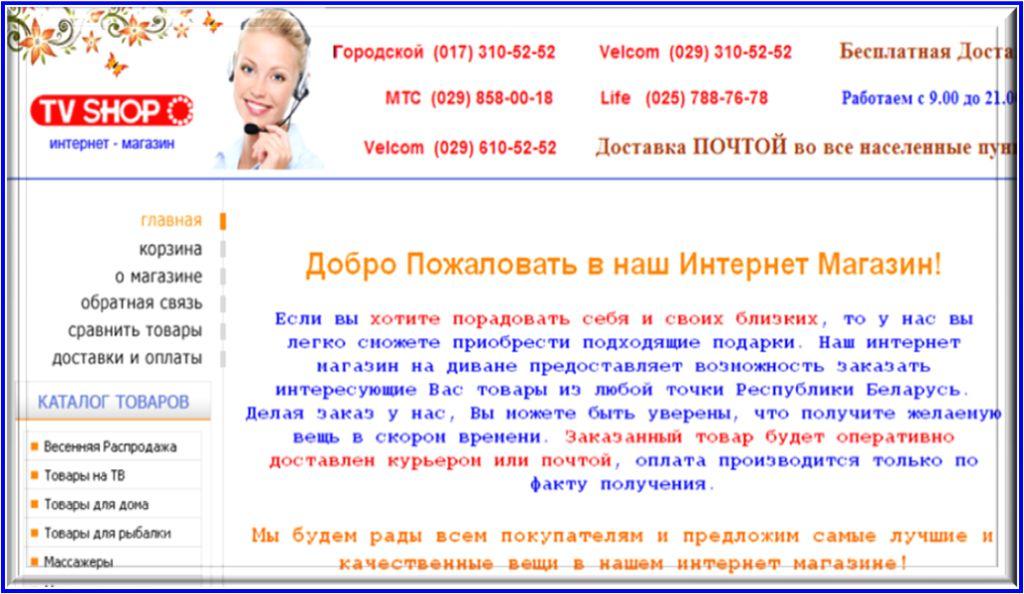 Сравнение положения организации с положением других организаций(абзаца 7 пункта 2 статьи 26 Закона «О рекламе»)
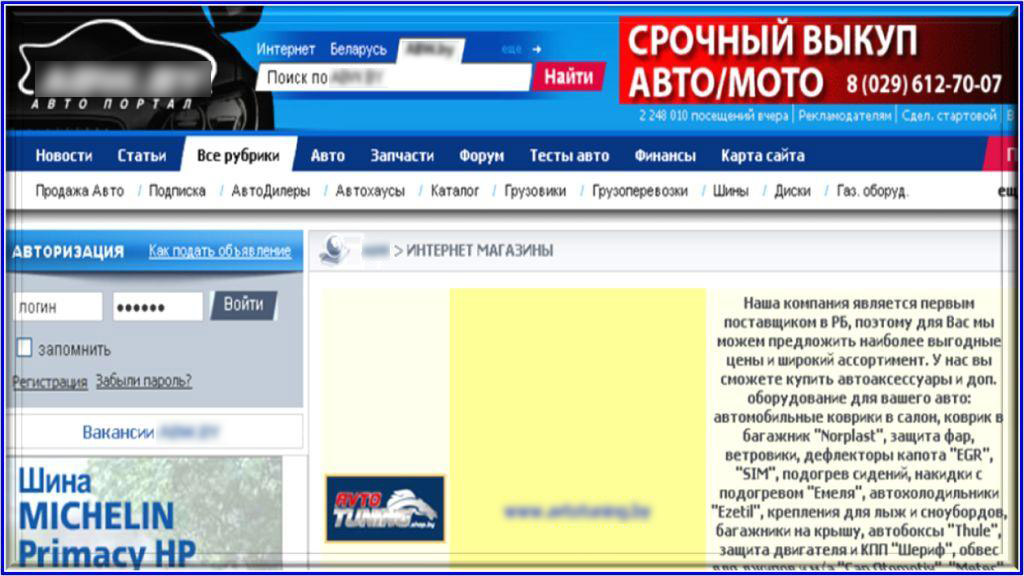 Сравнение положения организации с положением других организаций(абзац 7 пункта 2 статьи 26 Закона «О рекламе»)
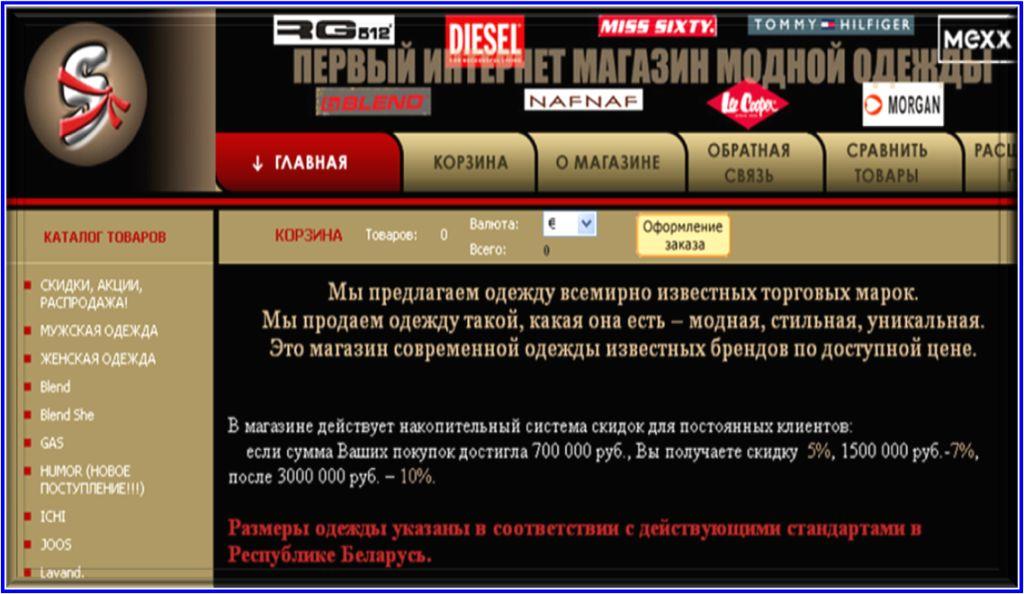 Использование слов, создающие впечатление о преимуществе товаров перед товарами других продавцов (абзац 9 пункта 1 статьи 26 Закона «О рекламе»)
«сотни интернет магазинов с лучшими предложениями… более низкая цена на товар»
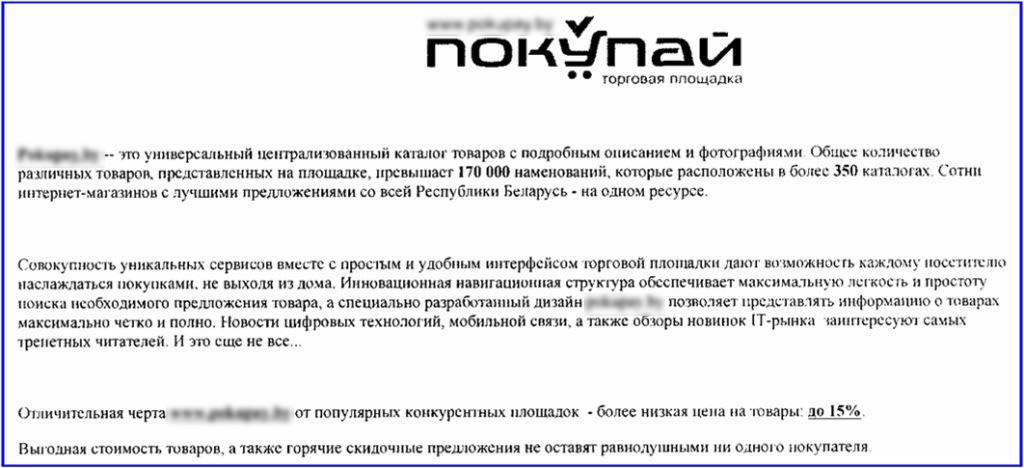 Использование слов, создающих впечатление о преимуществе товаров перед товарами других продавцов(абзац  9 пункта 1 статьи 26 Закона «О рекламе»)
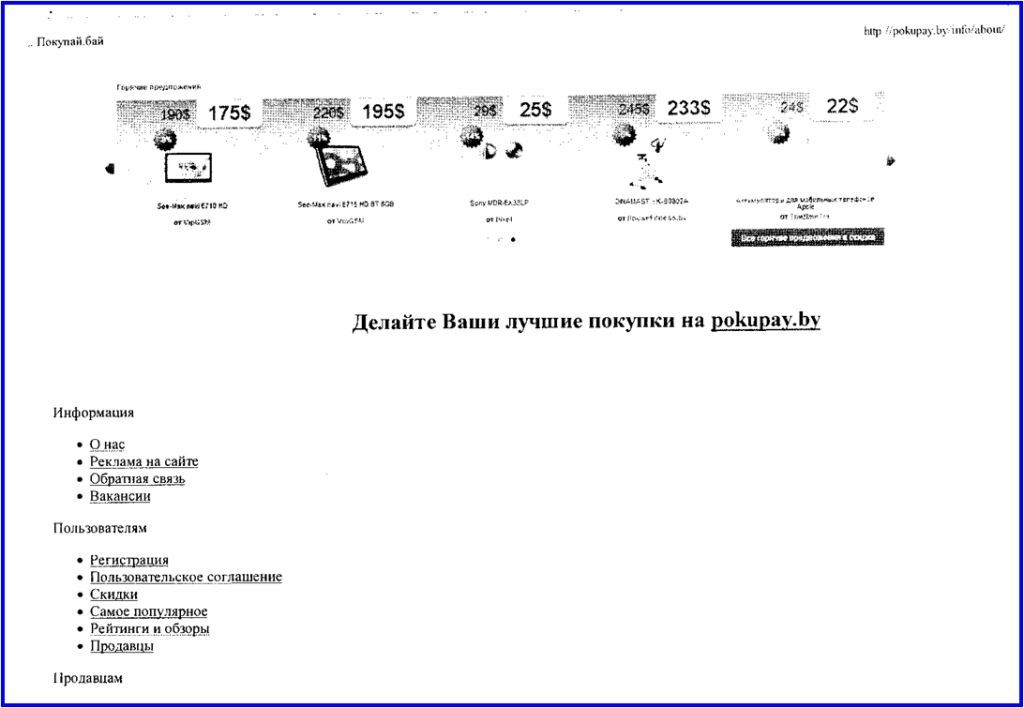 «ваши лучшие покупки»
Нарушение Указа Президента Республики Беларусь «О проведении рекламных игр в Республике  Беларусь»  (проведение рекламных игр без государственной регистрации)
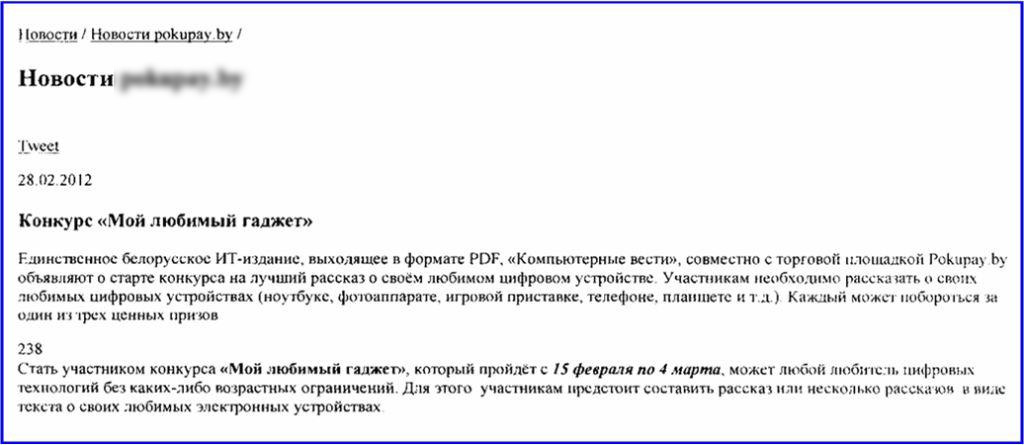 Нарушение Указа Президента Республики Беларусь «О проведении рекламных игр в Республике Беларусь»  (проведение рекламных игр без государственной регистрации)
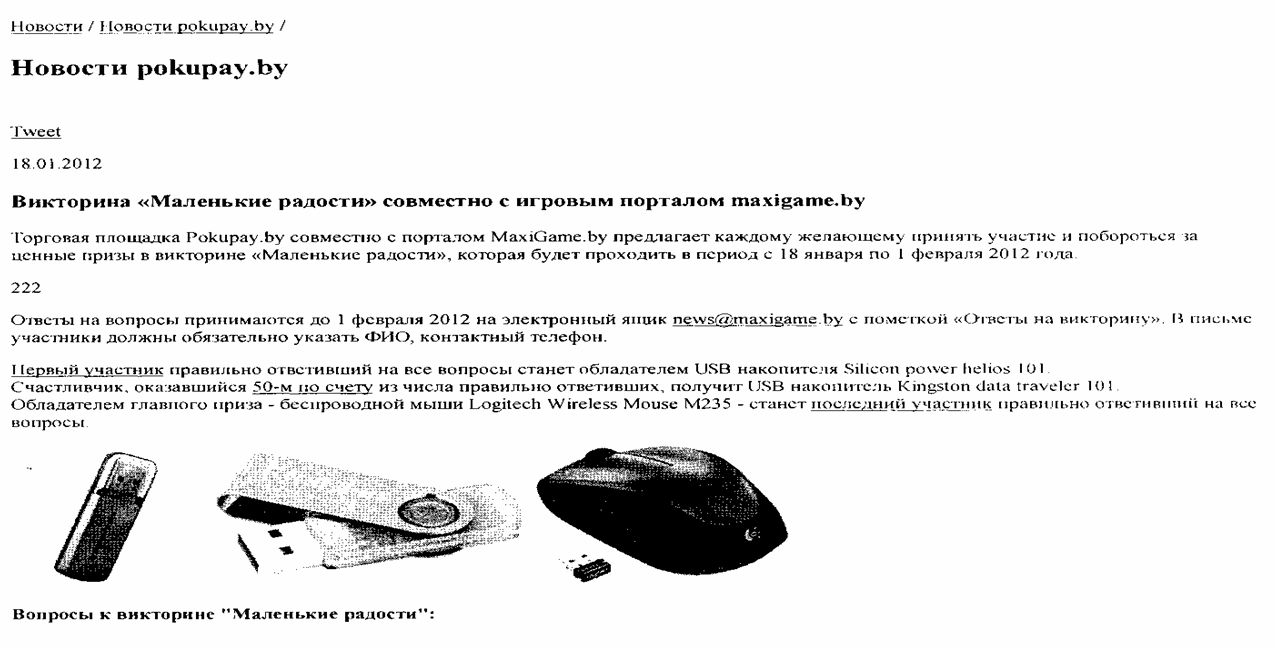 Ответственность за нарушения требований Указа Президента Республики Беларусь  от 1 февраля 2010 г. № 60  «О мерах по совершенствованию использования национального сегмента сети Интернет»  по статье 22.16 КоАП
(органы внутренних дел; органы Комитета государственного контроля; налоговые органы; органы государственной безопасности)
Ответственность за нарушение законодательства о защите прав потребителей, правил торговли и оказанияуслуг населению по статье 12.17 КоАП

(органы Комитета государственного контроля (по ч. 1-3,5 ст. 12.17 КоАП); органы государственного санитарного надзора  (по ч. 2 ст. 12.17 КоАП); органы внутренних дел (по ч. 1,3,4,6-7 ст. 12.17 КоАП); органы Министерства торговли (по ч 1-3,5-7 ст. 12.17 КоАП); таможенные и налоговые органы  (по ч.4 ст.12.17 КоАП))
Ответственность за нарушение правил торговли и оказанияуслуг населению по части 4 – 6 статьи 12.26 КоАП

(органы Комитета государственного контроля (по ч. 4,5 ст. 12.26 КоАП); налоговые органы (по ч. 4,5 ст. 12.267 КоАП); органы внутренних дел и Министерства торговли (по ч 4-6 ст. 12.26 КоАП))
Ответственность за нарушение законодательства по статье 12.16. КоАП

(органы внутренних дел;  органы Комитета государственного контроля;   органы Министерства торговли)
Ответственность  за нарушение законодательства о рекламе по статье 12.15 КоАП

(органы Комитета государственного контроля (по ч. 2 ст. 12.15 КоАП); Министерства торговли (по ст. 12.15 КоАП); облисполкомы, Минский горисполком (поч.1 ст. 12.15 КоАП)
Ответственность за нарушение законодательства о рекламе по части 1 – 3 статьи 12.26 КоАП

(органы Комитета государственного контроля; налоговые органы; 
 органы внутренних дел и Министерства торговли)